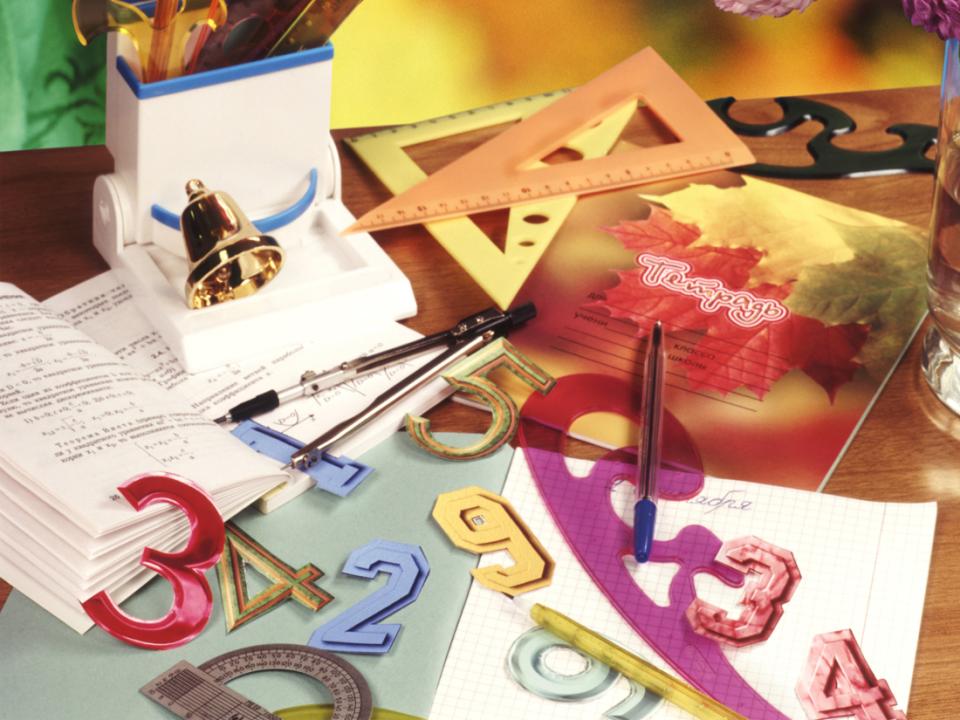 Сложение и вычитание дробей с одинаковыми знаменателями
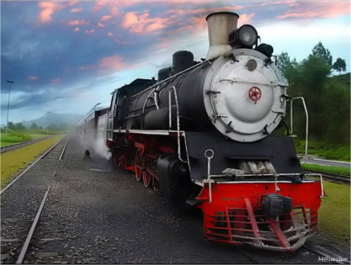 Устремите ум свой
на радость творчества
                           Н. Рерих
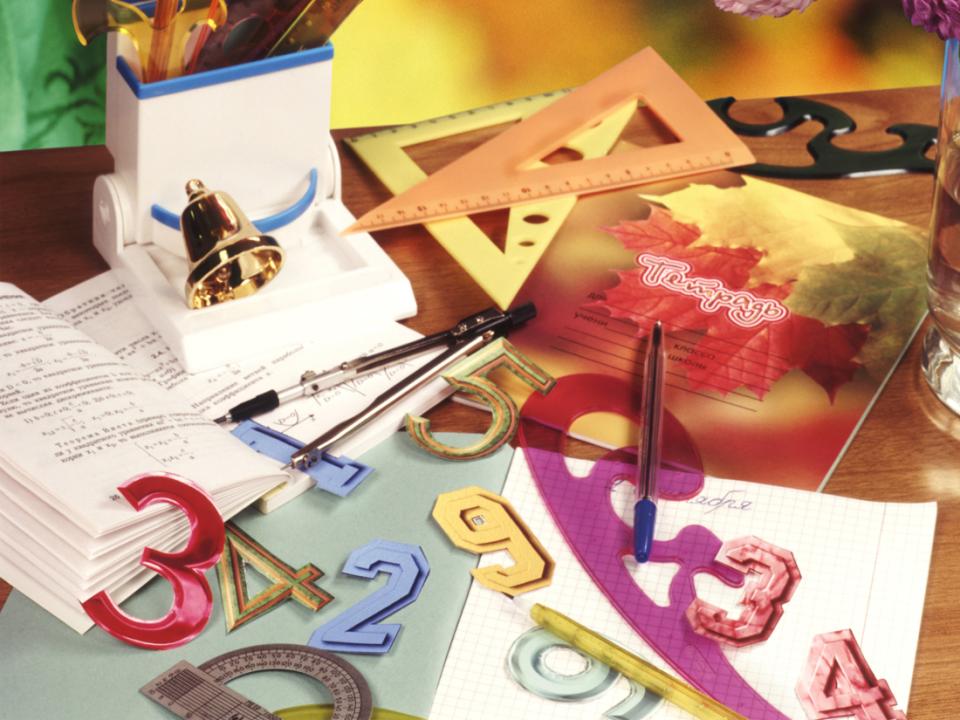 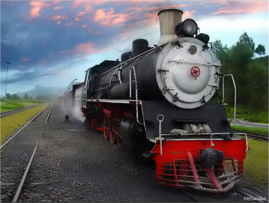 Первая станция«Натуральные числа»
Какие числа называются натуральными?
 	Приведите примеры из жизни, где встречаются     
       натуральные числа?
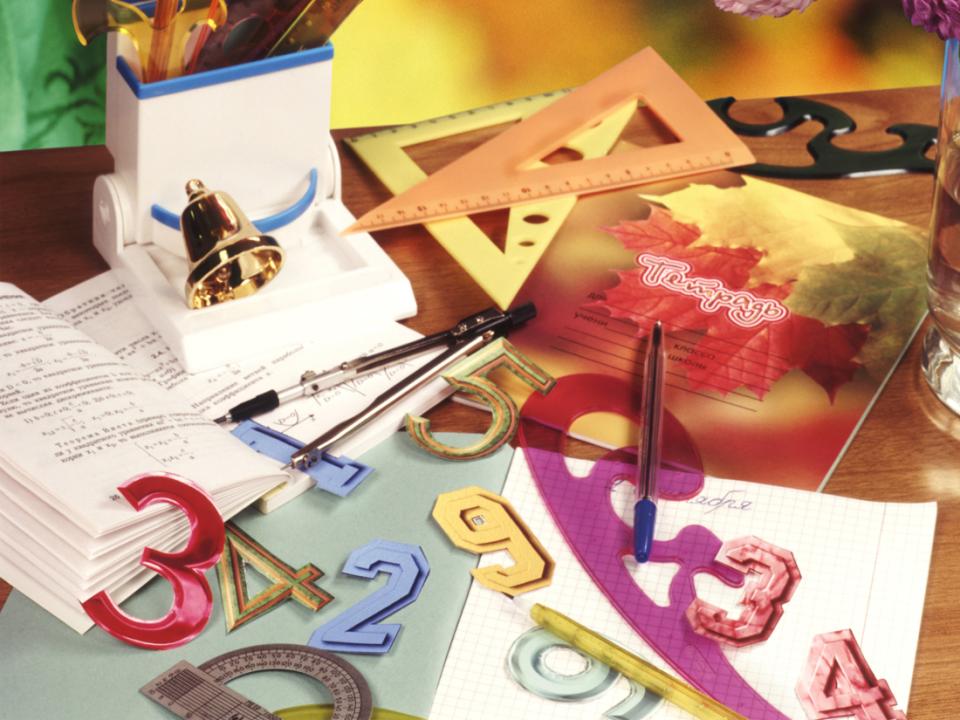 Вторая станция«Дробные числа»
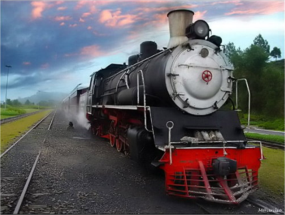 Что собой представляет дробное число?
Какие обыкновенные дроби считаются правильными?
Почему? Приведите примеры.
Какие обыкновенные дроби считаются неправильными?
Почему? Приведите примеры.
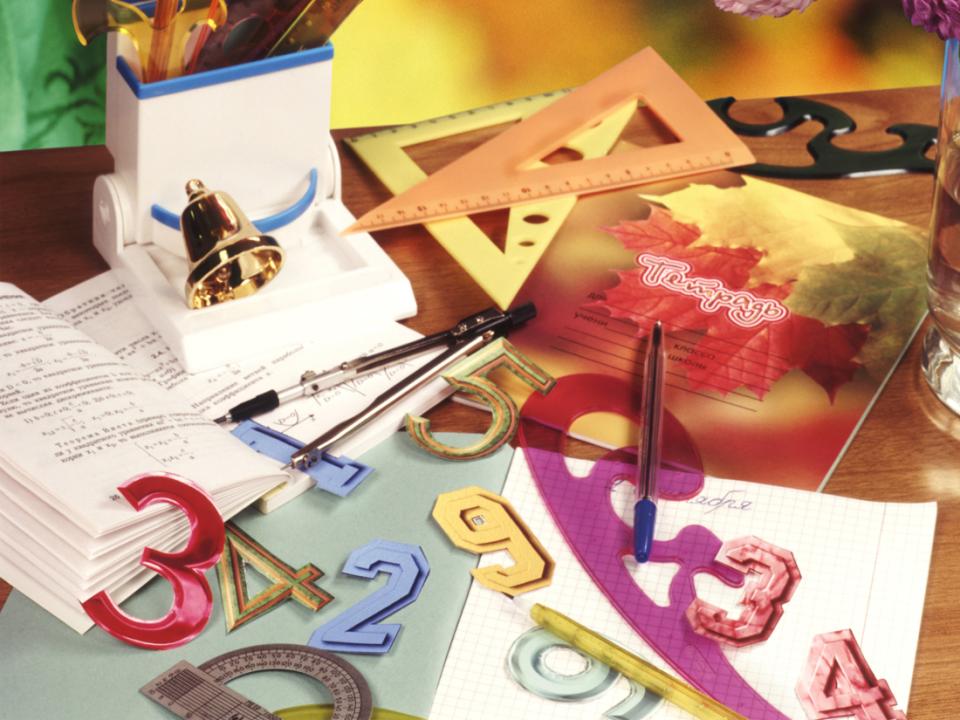 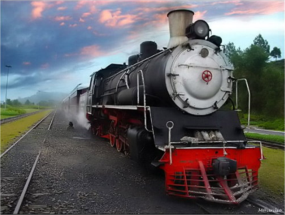 Третья станция  «Смешанные числа»
Какие числа называются смешанными? Приведите    
   примеры.
Представьте, если бы мы с вами были волшебниками.
Какие же чудеса мы могли бы выполнить с данными   
    числами?
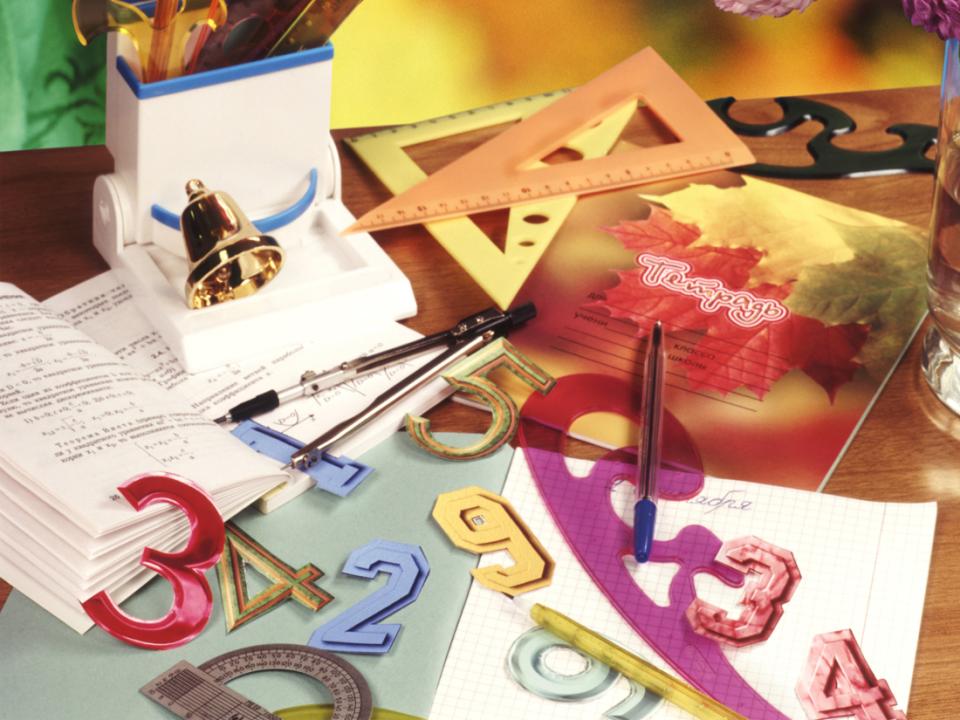 Масленичная неделя«Лакомка»
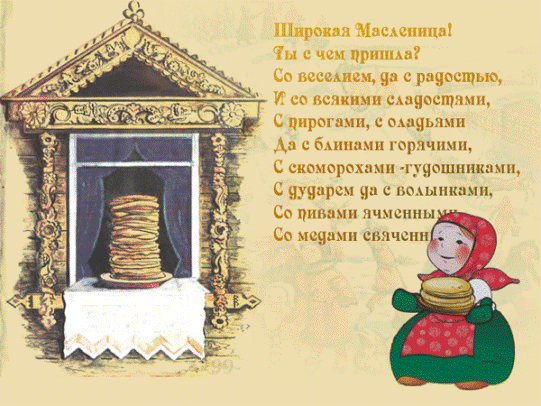 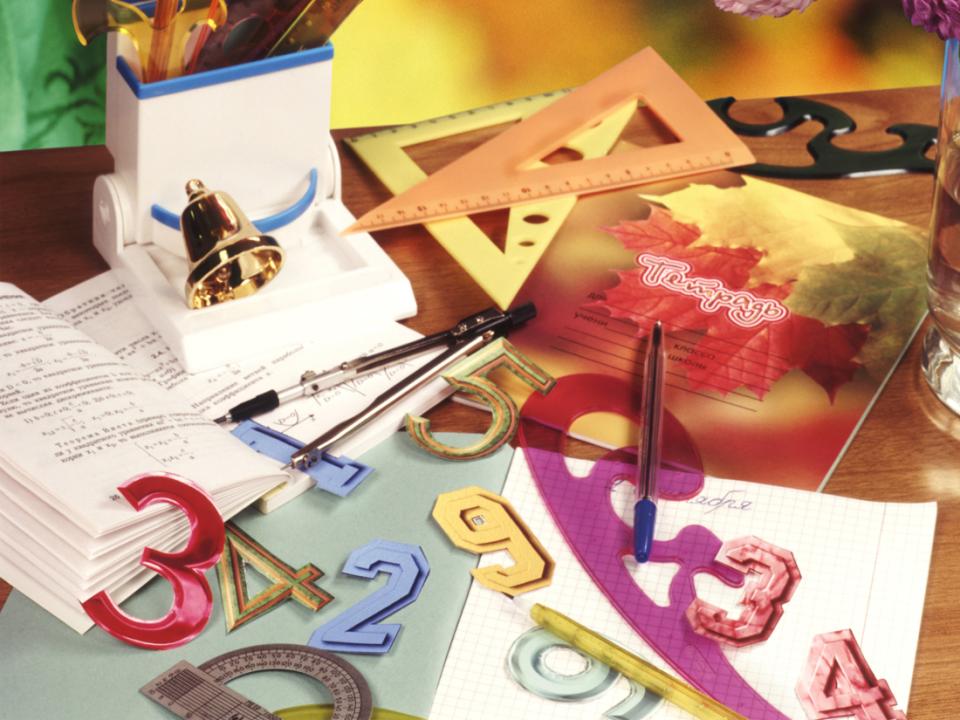 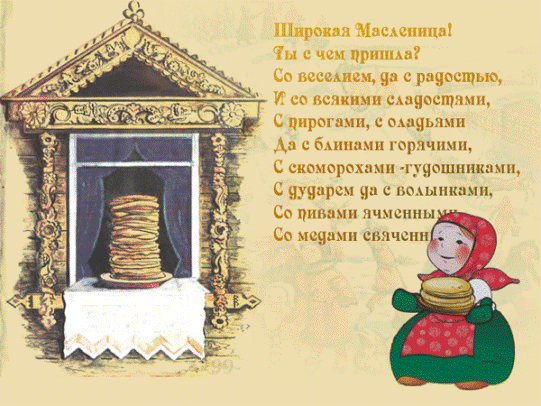 Задания-сладости
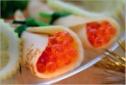 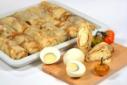 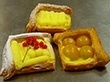 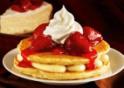 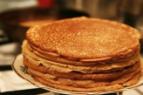 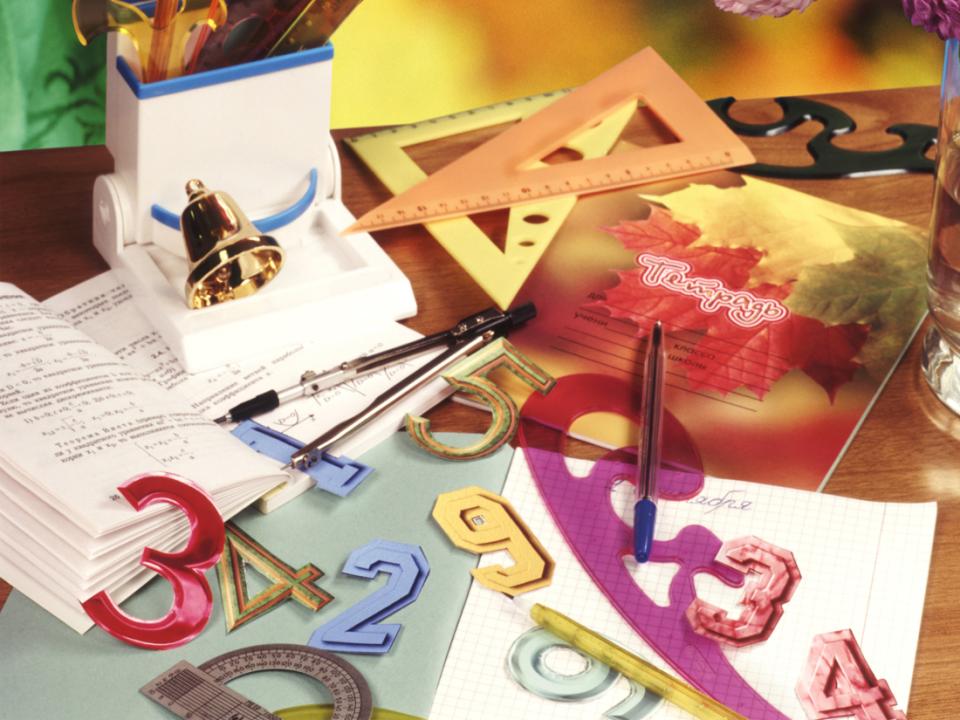 Масленица — исконно русский праздник, известный еще с языческих времен.
 	Масленица — это гимн солнцу, символом которого выступают круглые и румяные блины. 
	Это радость шумных гуляний и веселых пиров. 
	Это — встреча долгожданной весны.
Дни Масленичной недели
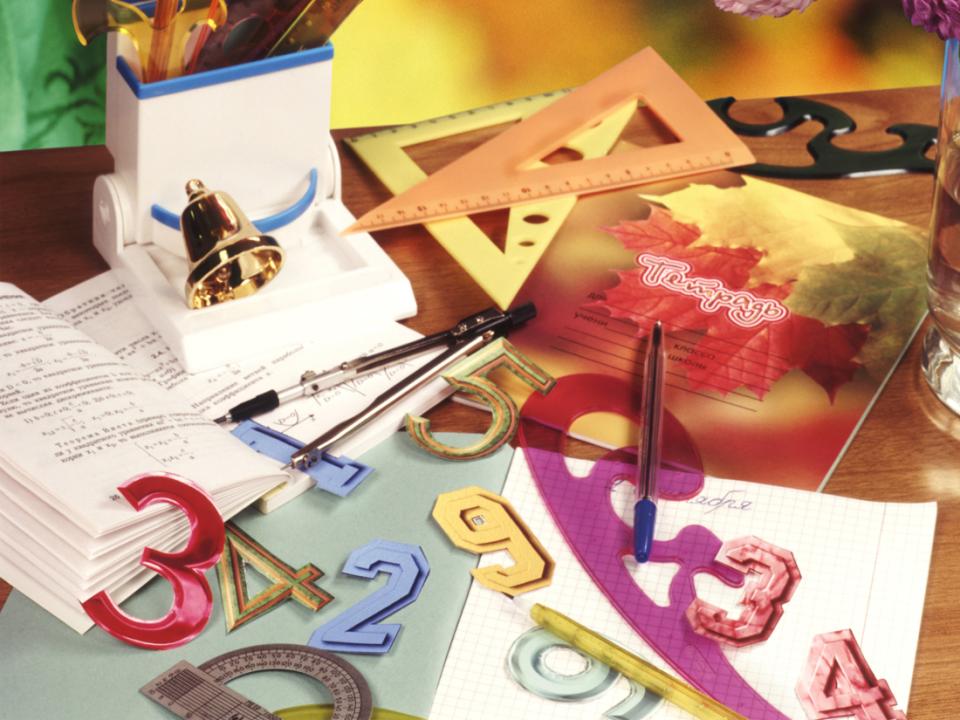 ПОНЕДЕЛЬНИК  -  ВСТРЕЧА
ВТОРНИК  - ЗАИГРЫШ
СРЕДА - ЛАКОМКА
ЧЕТВЕРГ - РАЗГУЛ,ПЕРЕЛОМ, ШИРОКИЙ ЧЕТВЕРГ
ПЯТНИЦА - ТЕЩИНЫ ВЕЧЕРА
СУББОТА - ЗОЛОВКИНЫ ПОСИДЕЛКИ
ВОСКРЕСЕНЬЕ - ПРОВОДЫ, ЦЕЛОВАЛЬНИК, ПРОЩЕННЫЙ ДЕНЬ
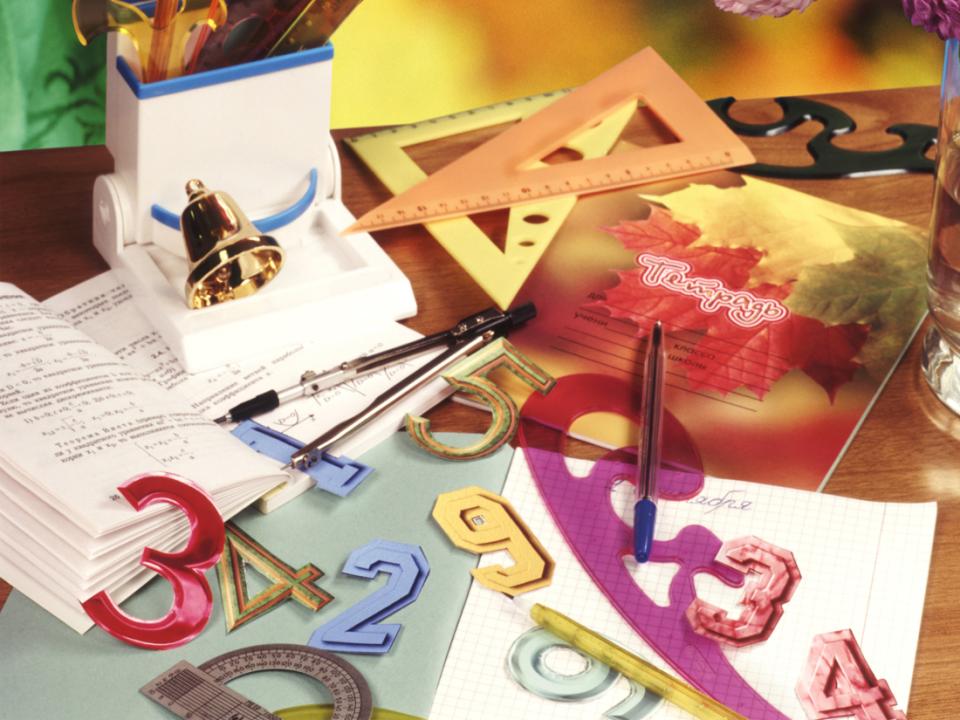 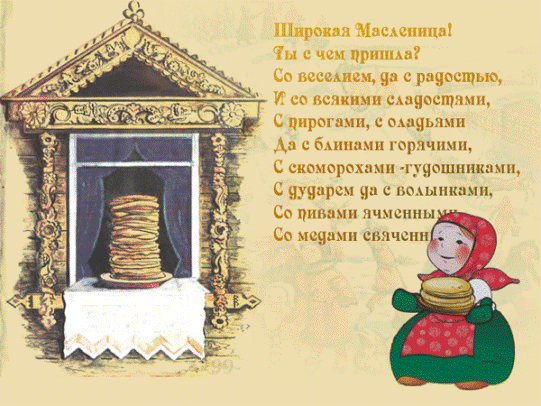 Сладостные решения
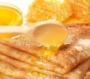 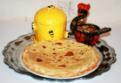 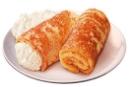 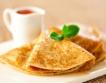 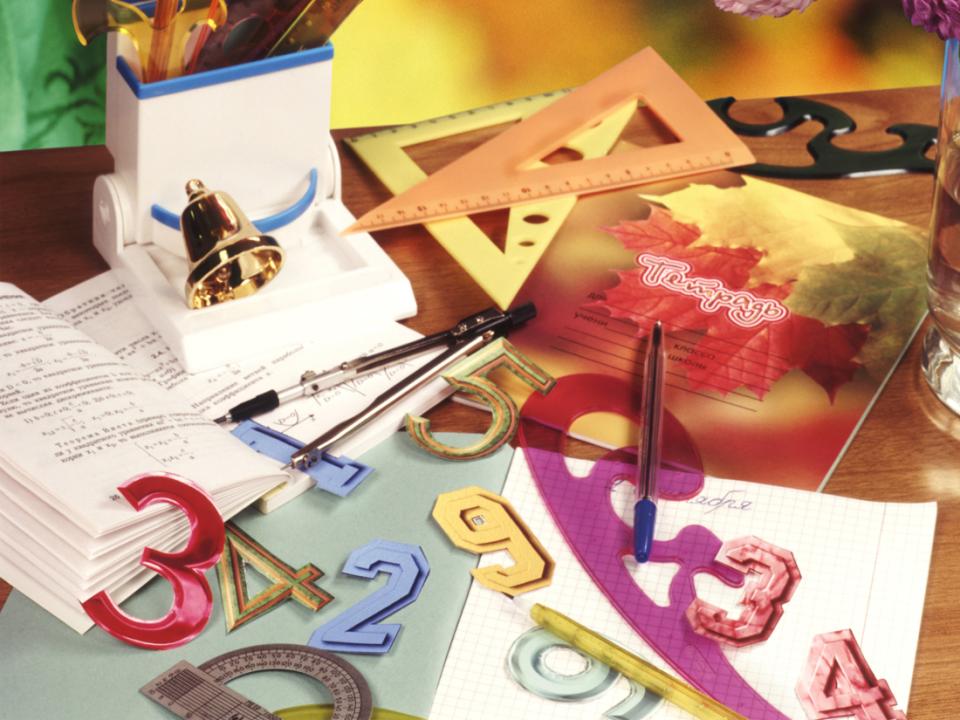 Сложение и вычитание дробей с одинаковыми знаменателями
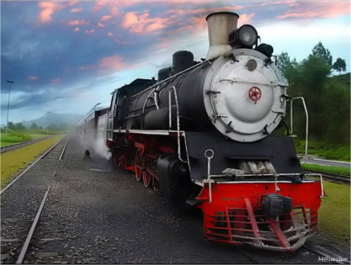 Устремите ум свой
на радость творчества
                           Н. Рерих
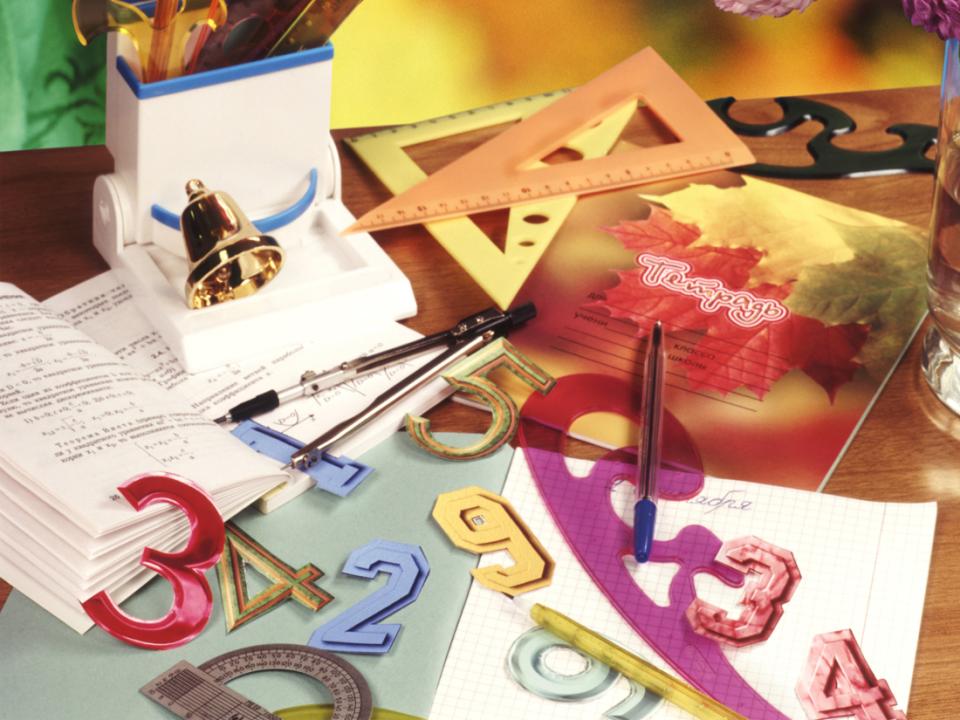 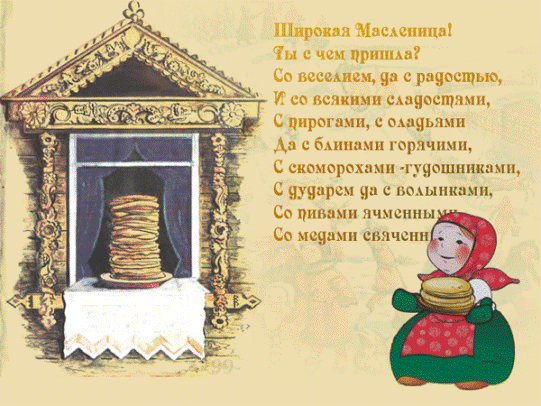 Работа «на скорость»
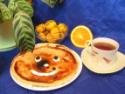 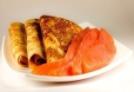 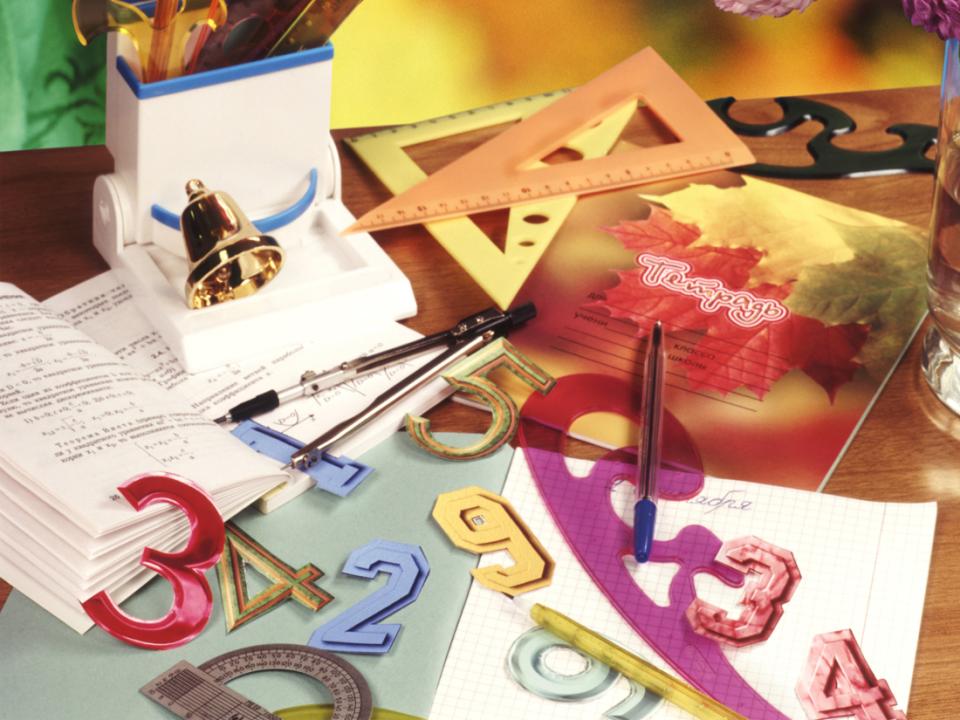 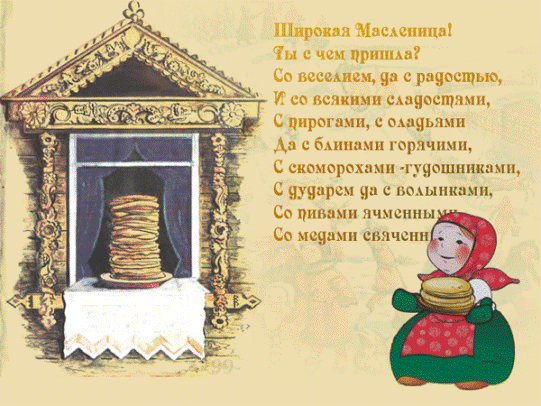 Работа в парах «Карточки»
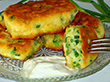 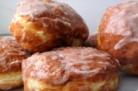 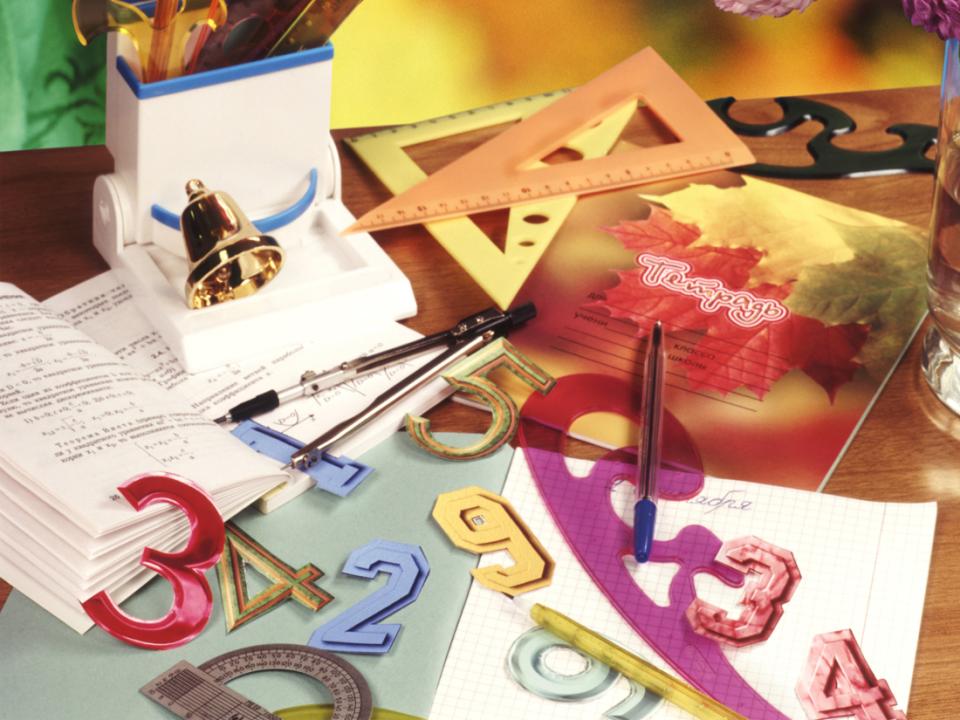 Самый внимательный !
1/100
4/10
10/10
1/4
5/4
100/100
9/10
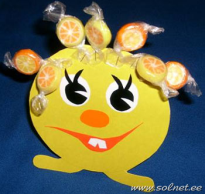 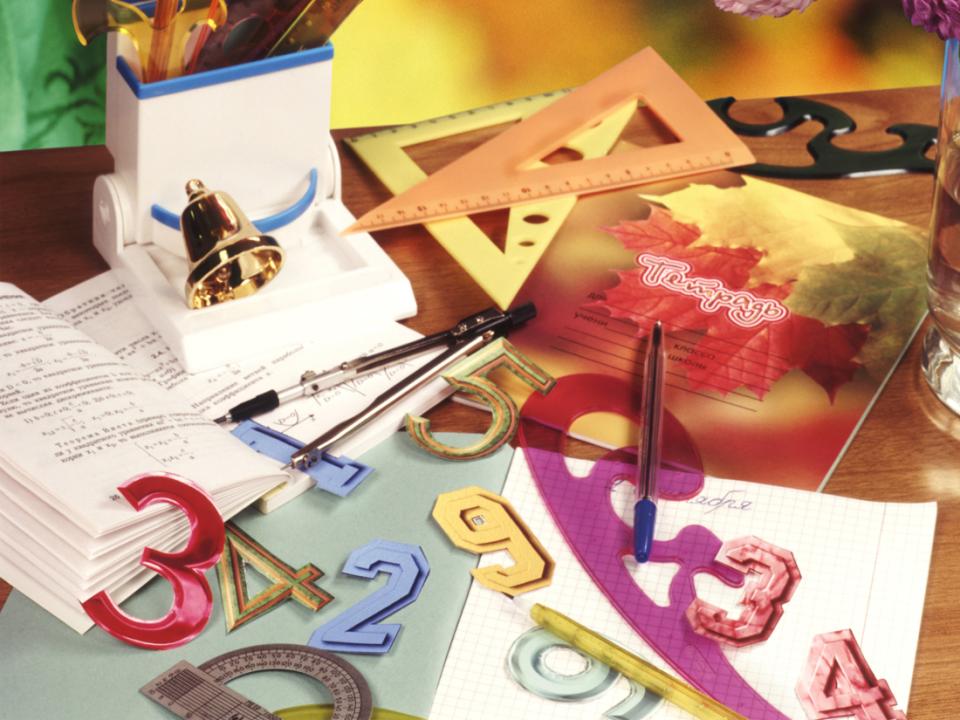 Психологическая зарядка
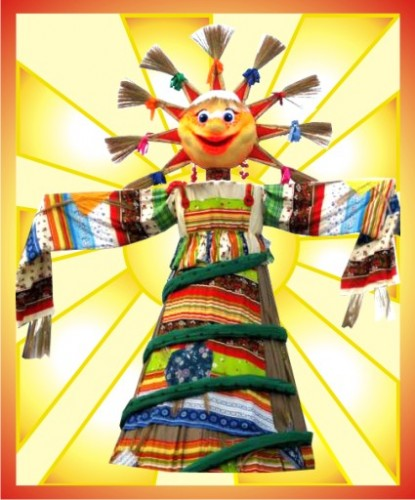 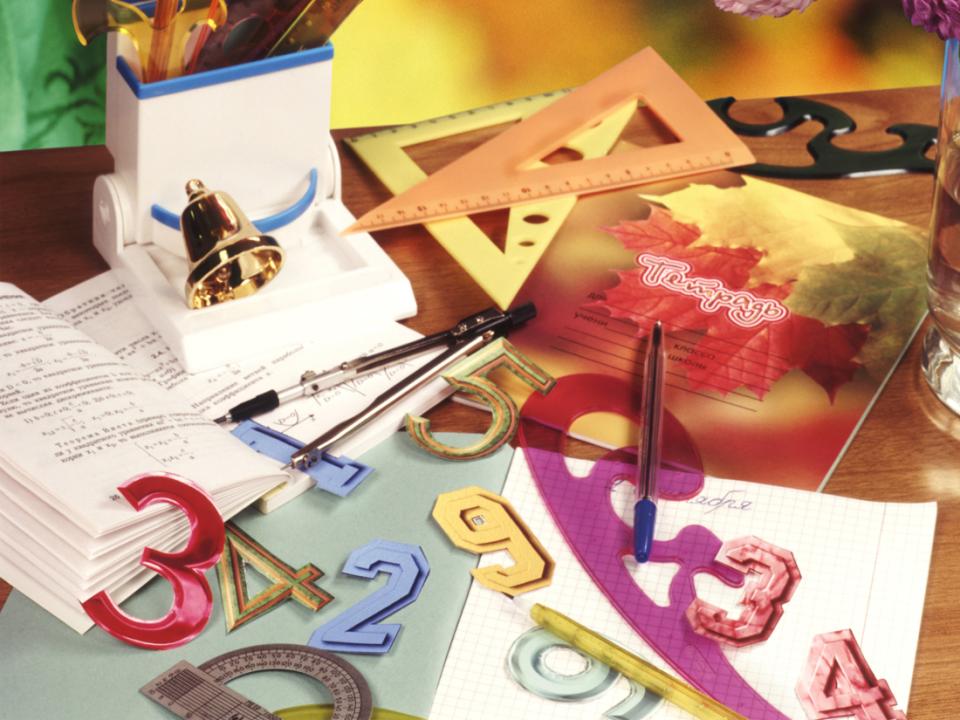 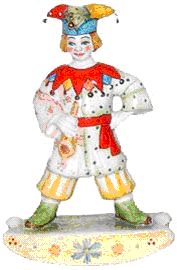 Обсудим  вместе!!!
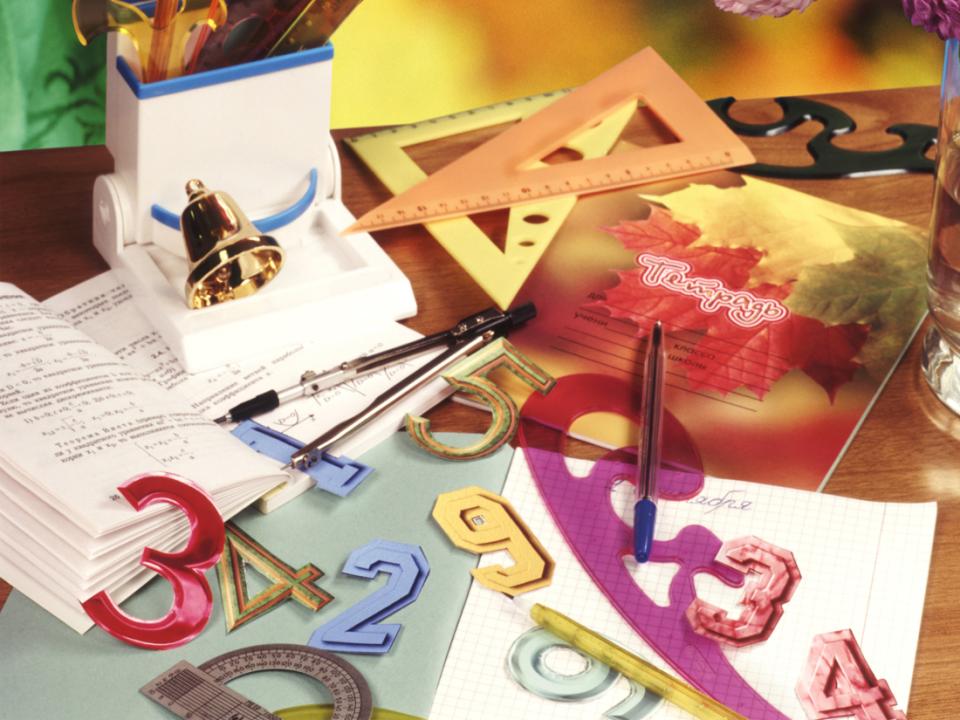 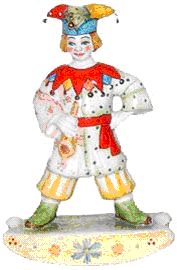 Проверь себя
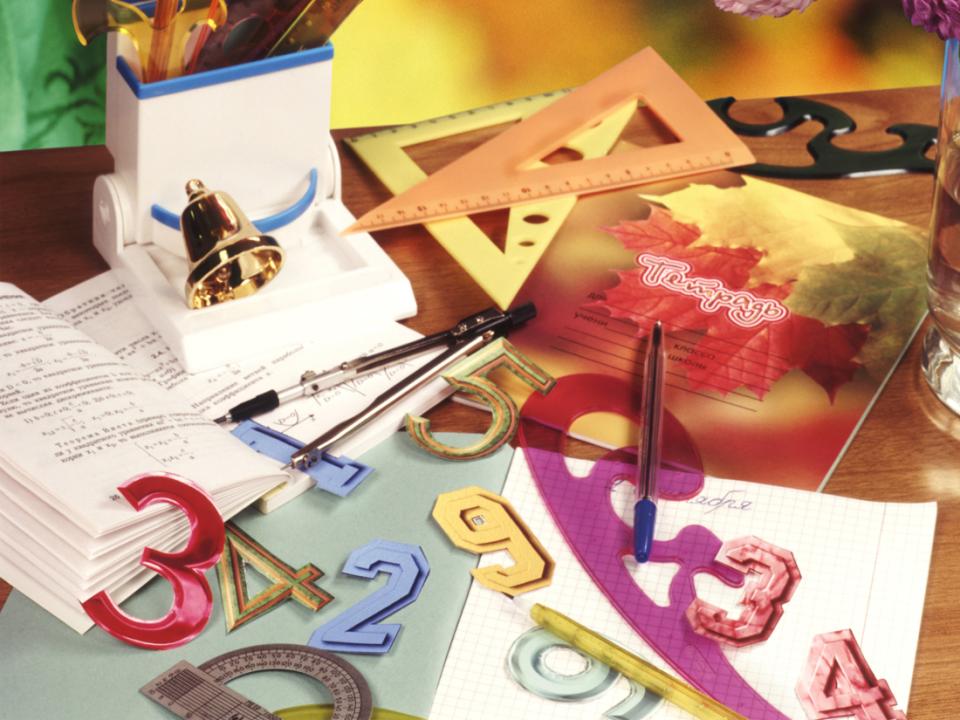 Самостоятельная работа в группах «на скорость и правильность» выполнения Учитель - консультант
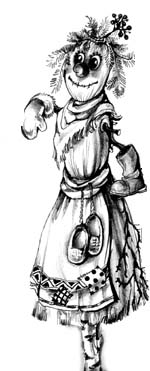 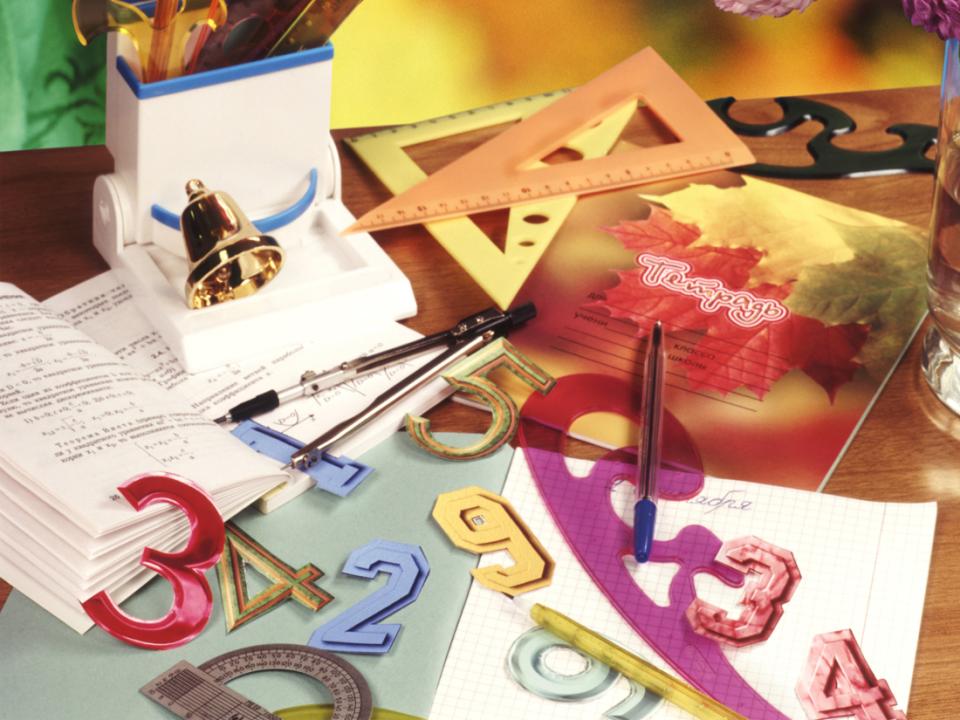 Рефлексия
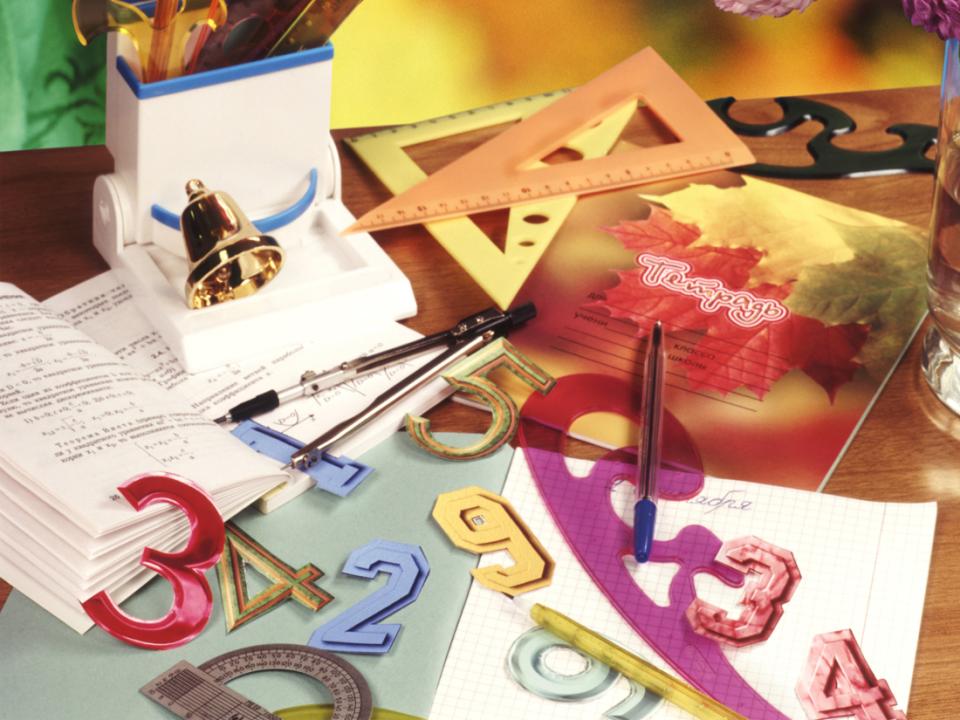 Определение домашнего задания
1.     № 1041, 1020

2.    Индивидуальное задание: 

Сочинить сказку о дробях (увязать с темой «Масленица»);
История возникновения дробей
По желанию: индивидуальные задания на «импровизированных» блинах
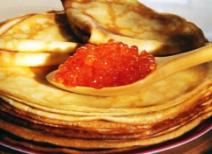 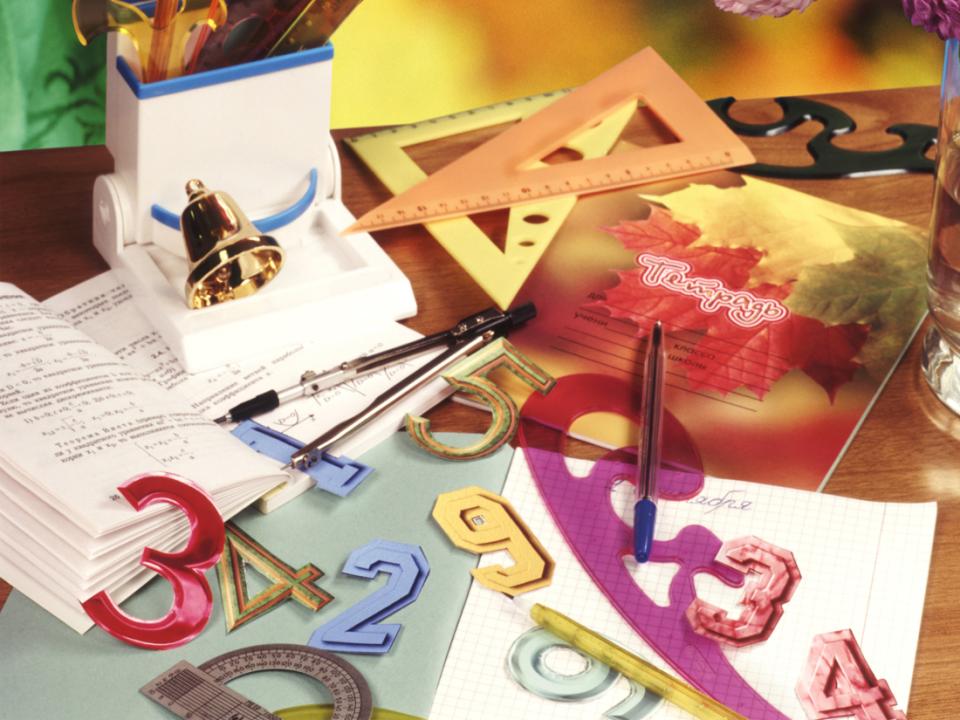 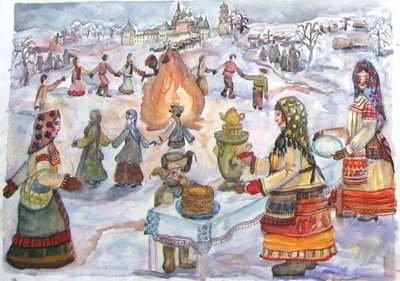 Благодарю вас за урок!!!Всего вам доброго!!!